স্বাগতম
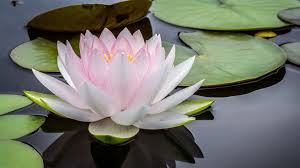 পরিচিতি
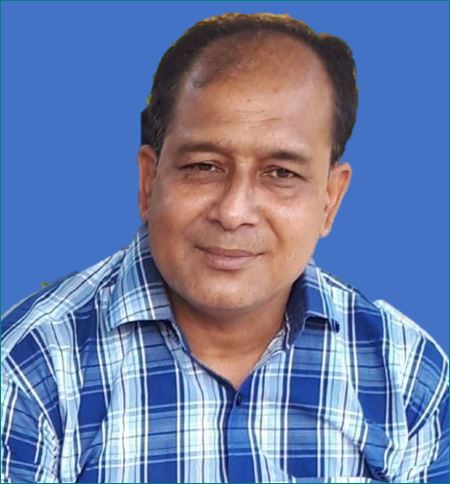 মো: অবদুল জলিল
সহকারী শিক্ষক
কুমিল্লা হাউজিং এস্টেট স্কুল এন্ড কলেজ
আদর্শ সদর ,কুমিল্লা।
E-mail: ajbliton@outlook.com
পাঠ পরিচিতি
শ্রেণীঃনবম
                           বিষয়ঃপৌরনীতি
                      শিক্ষার্থীর সংখ্যাঃ৫০
                            সময়ঃ ৫০ মিনিট
                    তারিখ-০১/০৫/২০২০ ইং
পাঠ পরিকল্পনা
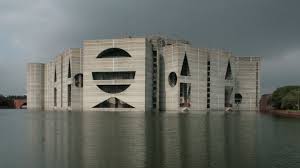 সংসদ  ভবন
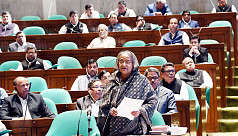 সংসদ অধিবেশন
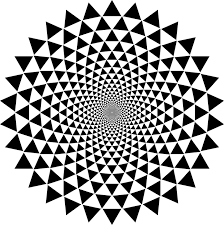 আজকের
পাঠ
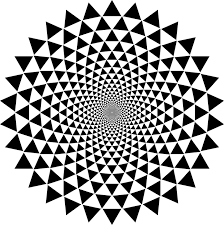 বাংলাদেশ
সংবিধান
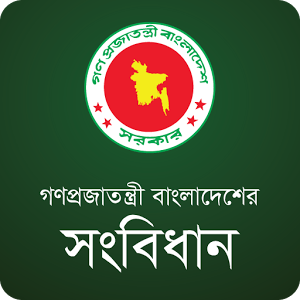 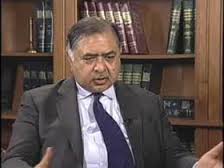 ডঃ কামাল হোসেন
এই পাঠ শেষে শিক্ষাথীরা---

১ । বাংলাদেশের সংবিধানের সংজ্ঞা ধারনা করতে পারবে ।
২। লিখিত ও অলিখিত সংবিধানের পার্থক্য নির্ণয় করতে 
    পারবে।  
৩। সংবিধান প্রতিষ্ঠার পদ্ধতি ব্যাখ্যা করতে পারবে ।
দুষ্ঠপরিবর্তনীয়শ
অলিখিত
লিখিত
সংবিধান
সুপরিবর্তনীয়
জোড়ায় কাজ
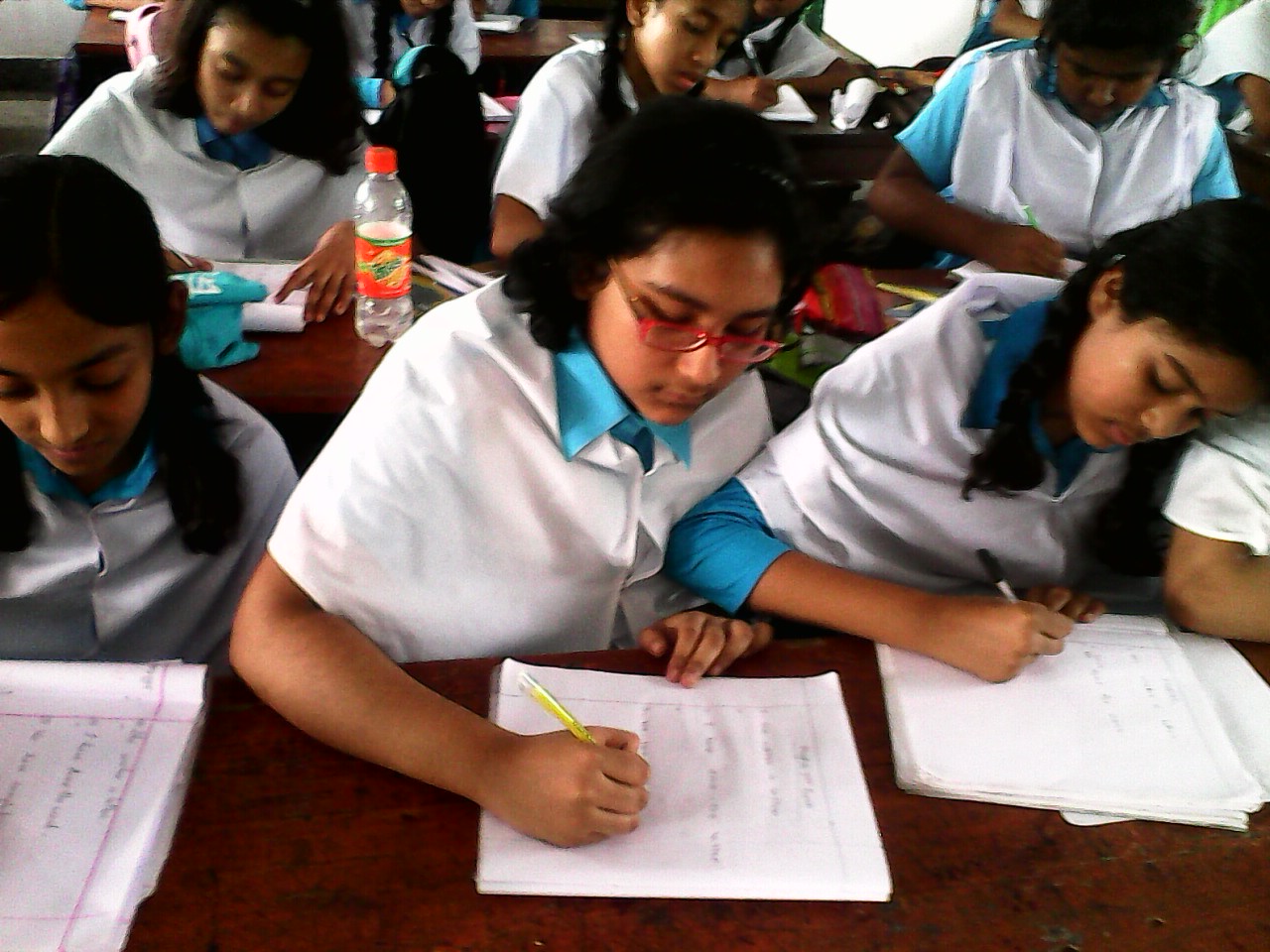 ১। সংবিধিনের সংজ্ঞা লিখ ।
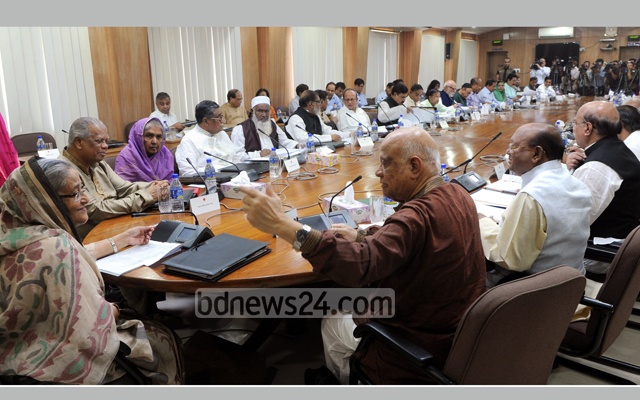 মন্ত্রি পরিষদ
দলীয় কাজলিখিত ও অলিখিত সংবিধানের পার্থক্য লিখঃ
মূল্যায়ন
১। ‘?’ চিহ্নিত স্থানে কী হবে ?
২। বাংলাদেশর সংবিধানের ধারণা ব্যাখ্যা কর ।
৩।লিখিত ও অলিখিত সংবিধানের বৈশিষ্ট্য বর্ণনা কর ।
৪।রাষ্ট্র পরিচালনায় সংবিধানের গুরুত্ব বর্ণনা কর ।
বাড়ির কাজ
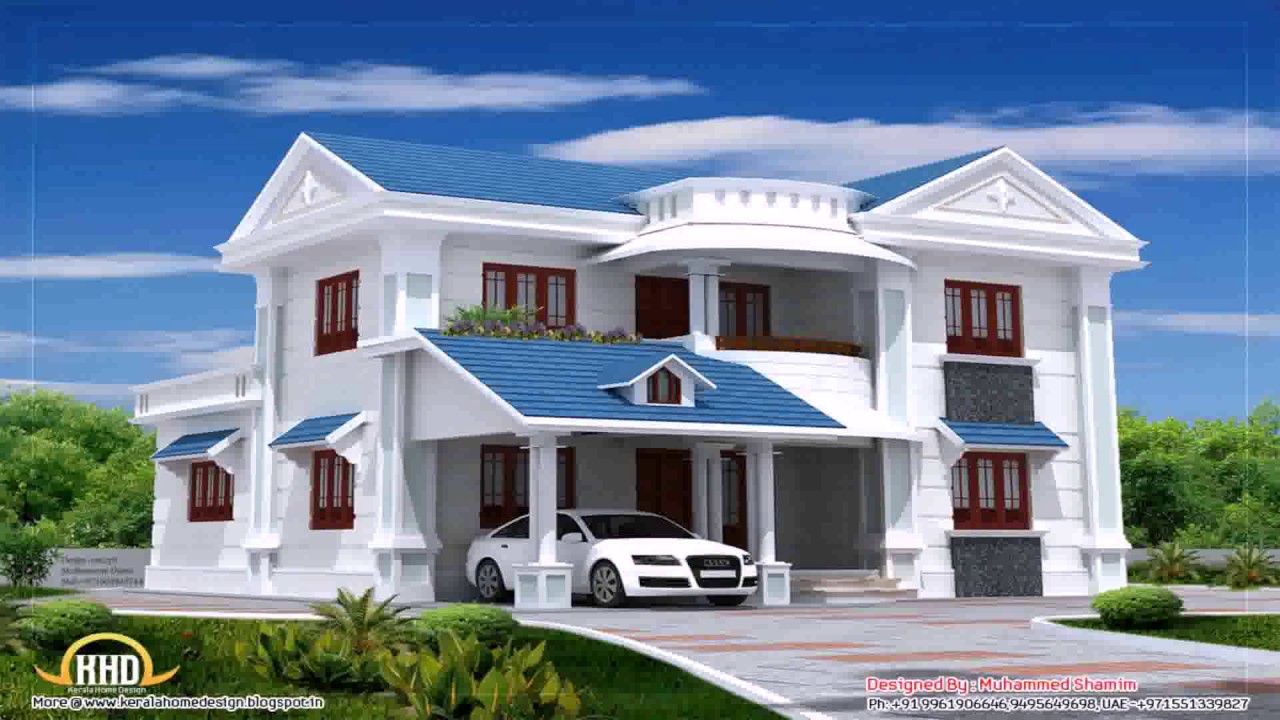 উত্তম সংবিধানের মধ্যমেই জনগনের আশা-আকাঙ্কার বাস্তবায়ন ঘটে -বিশ্লেষণ কর ।
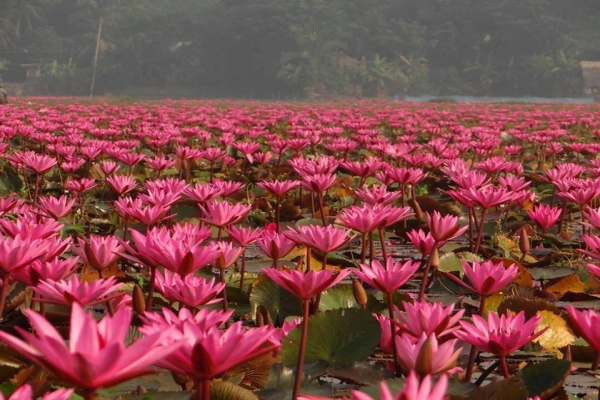 ধন্যবাদ